Тотальная борьба с хаосомв бизнес-процессахкак способ увеличения прибыли
Дмитрий Коплович, «Латера»
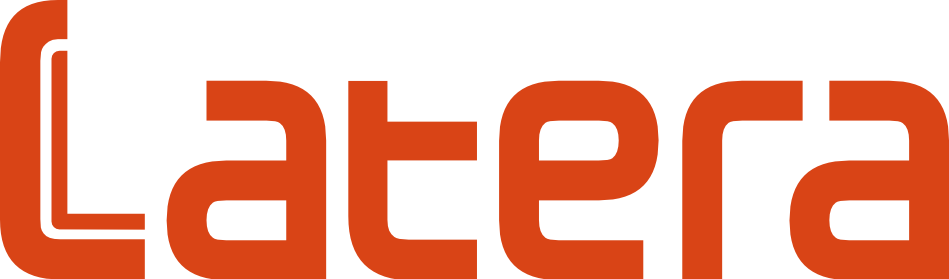 Наш опыт
Разрабатываем биллинг «Гидра»
На рынке с 2009 года
Десятки внедрений в России и СНГ
Консультируем клиентов
www.hydra-billing.ru
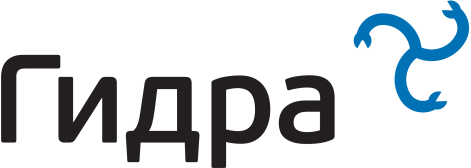 Автоматизация на растущем рынке
Автоматизируем только подключение
Продаем только базовую услугу
Не объясняем преимущества
Абоненты стоят в очереди
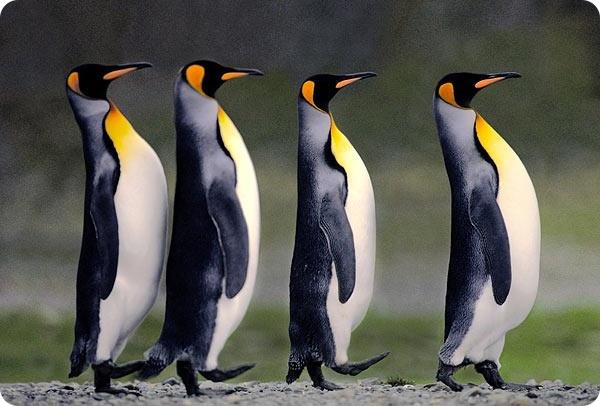 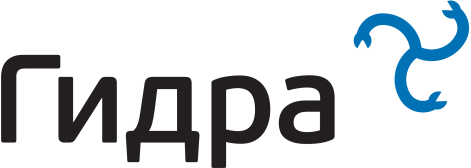 Автоматизация при насыщении
Приток упал
Отток вырос
Стоимость привлечения выросла

Маркетинг? Автоматизация?
Не, не слышал!
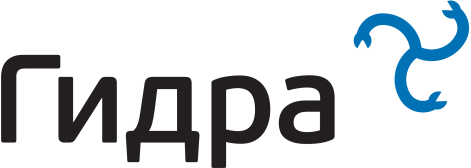 Реальный пример: ТКС Банк
Стартовал на насыщенном рынке
Ставка на полную автоматизацию
Инвесторы оценили как IT-стартап
Рост в 20 раз за пять лет
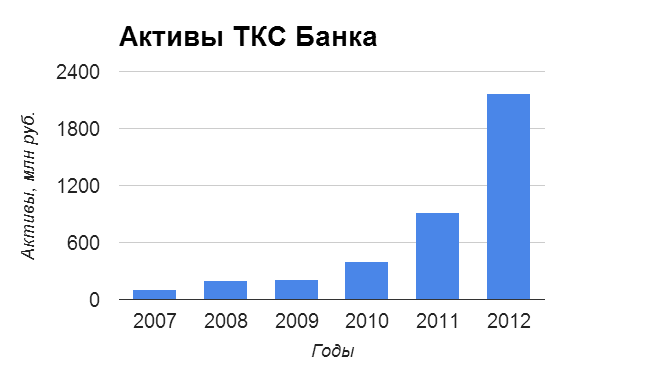 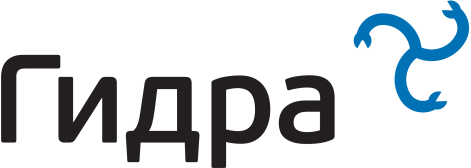 Считаем потерю денег
Не работает реклама
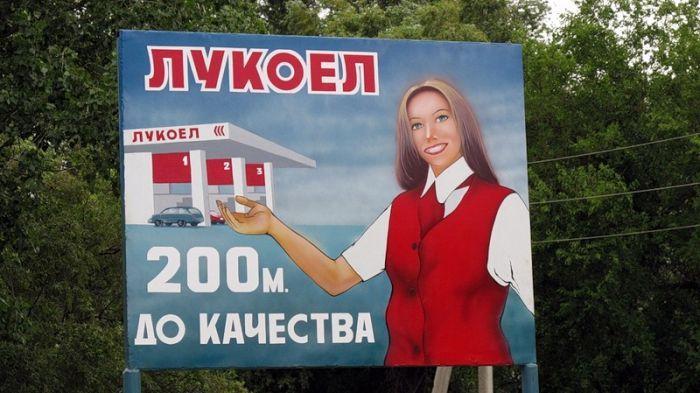 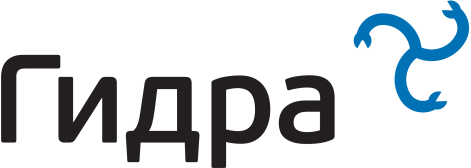 Считаем потерю денег
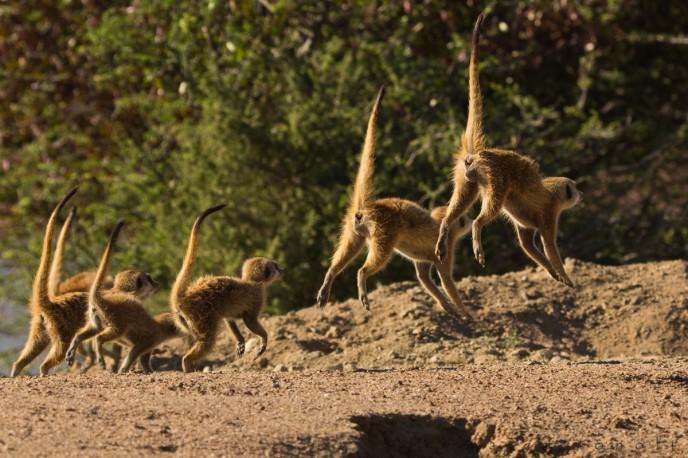 Уходят абоненты:
потенциальные
«горячие»
существующие
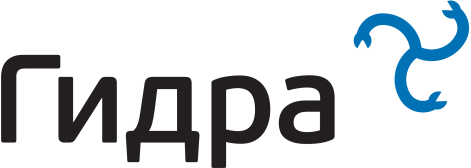 Считаем потерю денег
Высокая нагрузка на техподдержку
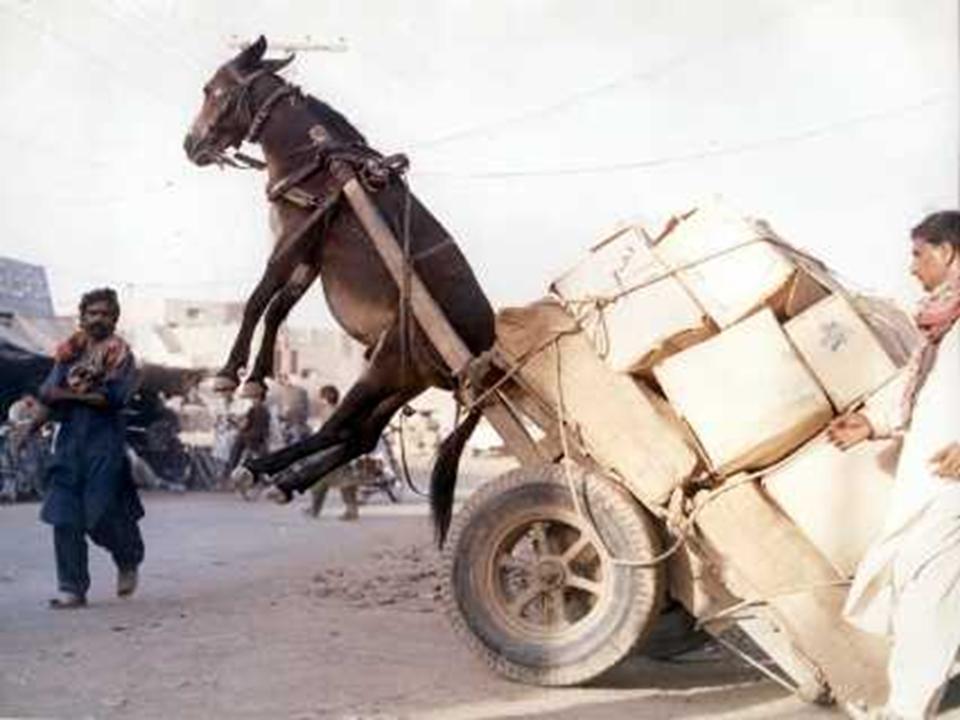 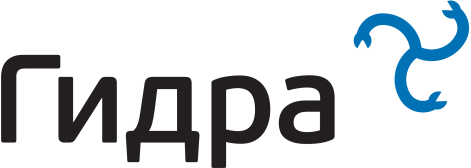 Считаем потерю денег
Решения не основаны на цифрах
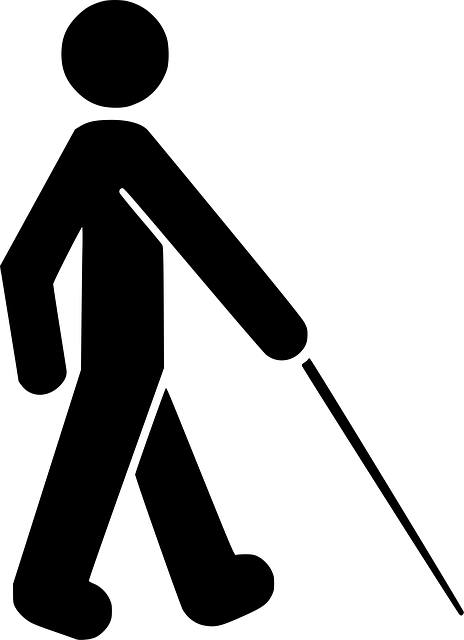 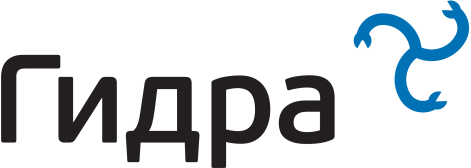 Решение: автоматизация
Сеть
Диагностика абонентской линии
Мониторинг
Биллинг
CRM
Автоматизация выездных работ
BPM
Личный кабинет
Колл-центр
Helpdesk
Портал
руководителя
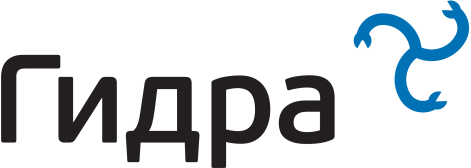 Автоматизируем продажи
Утепление лидов
Заключение сделок
Upsale
Кросс-продажи
Маркетинговые кампании
Генерация лидов
Подогрев лидов
Лояльность
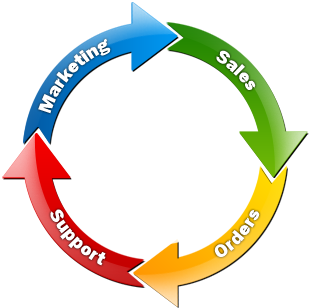 CRM
Прием заказов
Исполнение заказов
Быстрая диагностика
Быстрое устранение
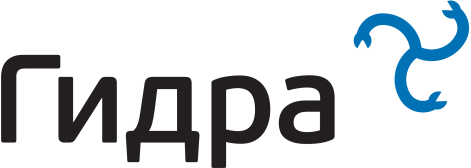 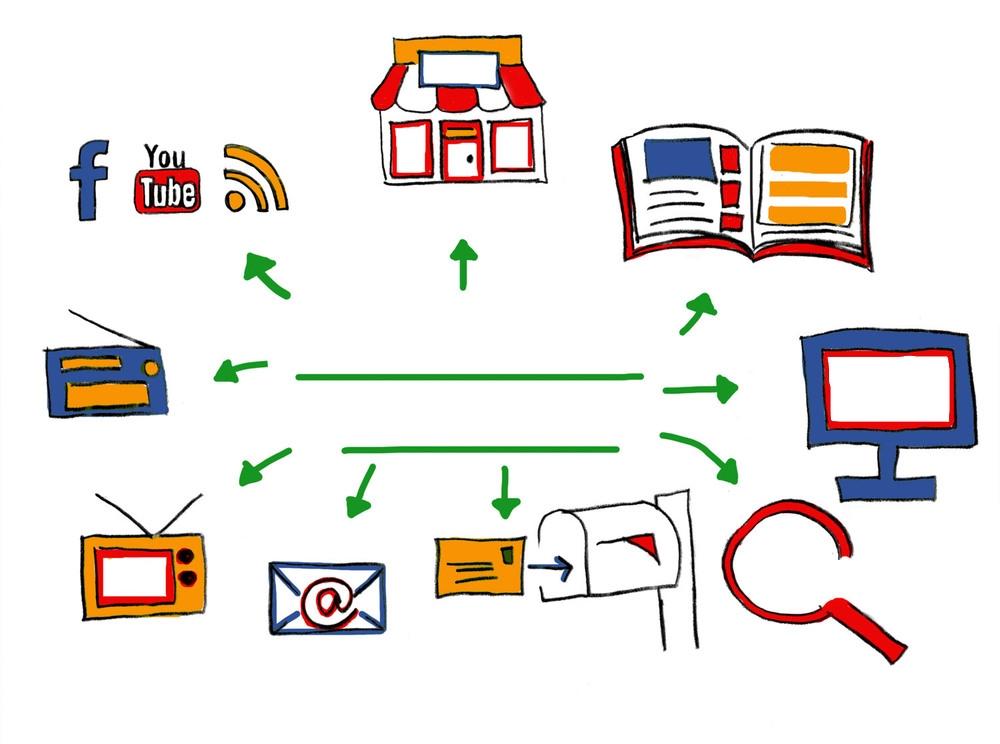 Офис
Многоканальный маркетинг
Точки продаж
Социальные сети
Каталог
Многоканальный
Cайт
маркетинг
Радио
Email
SEO
ТВ
ROI = (Выхлоп — Бюджет) / Бюджет * 100 %
Почтовая рассылка
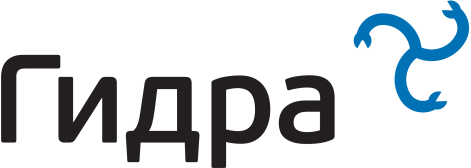 Воронка продаж в CRM
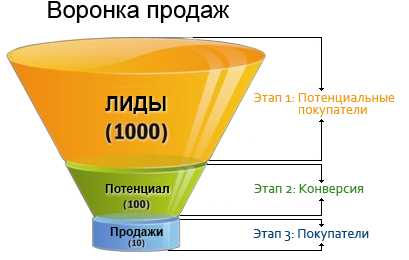 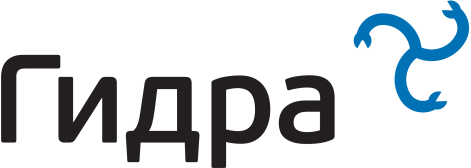 Воронка продаж: ближе к жизни
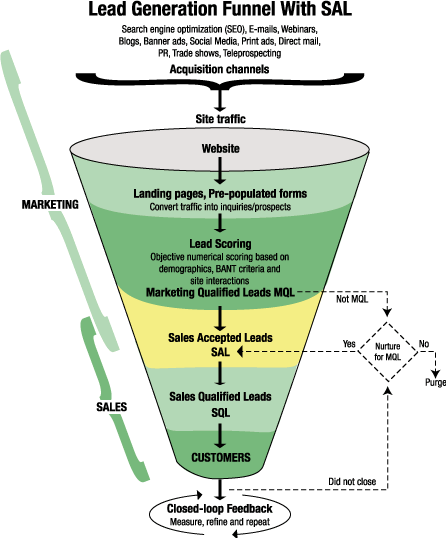 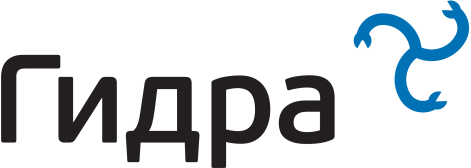 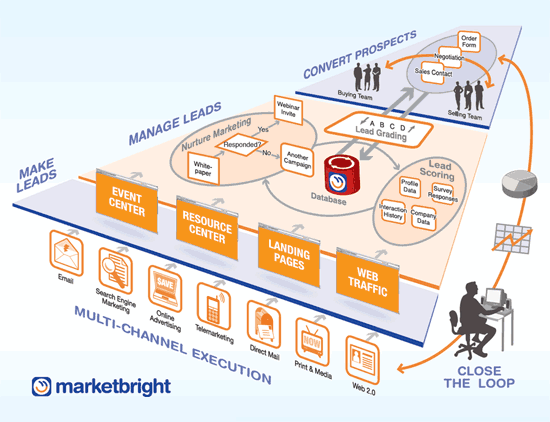 Воронка продаж в реальности
Много каналов
Оценка
Подогрев
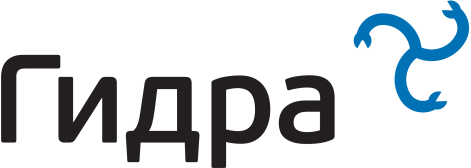 Подогреваем лидов
Создаем доверие
Укрепляем лояльность
Повышаем конверсию
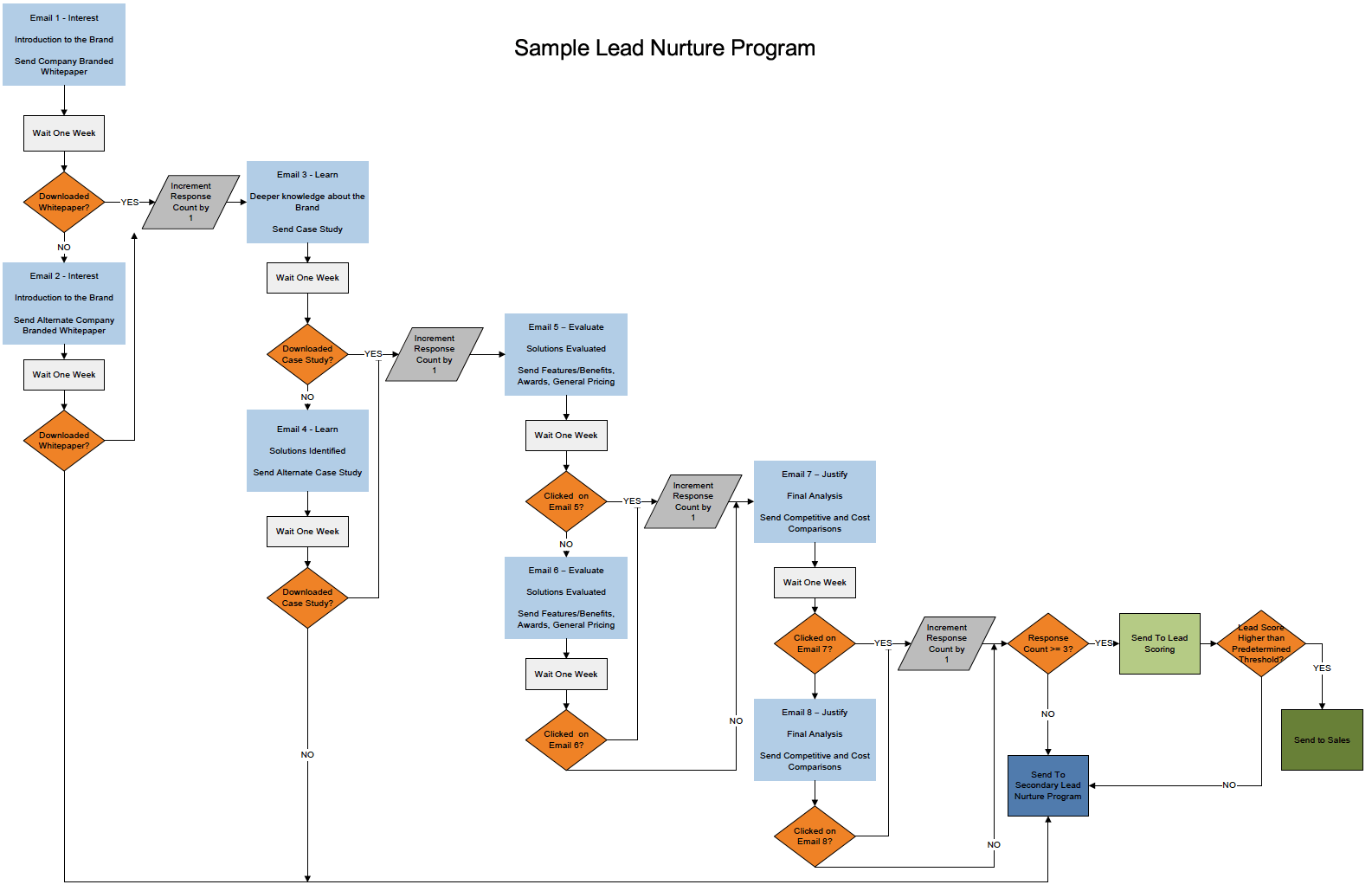 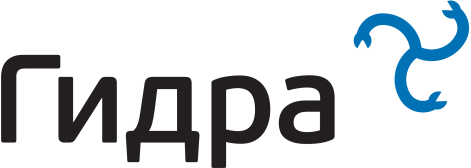 О важности автоматизации
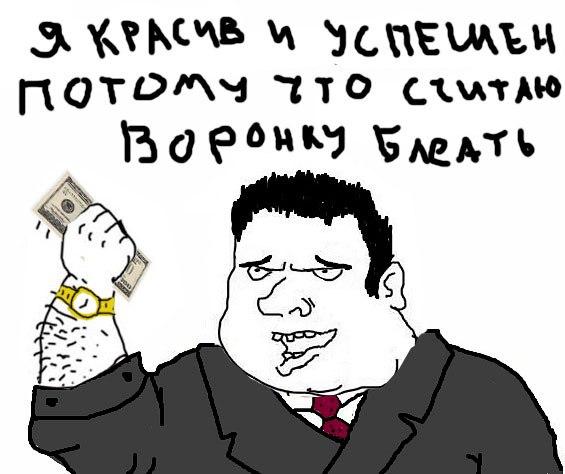 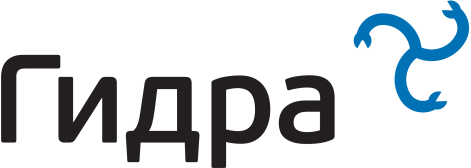 Автоматизируем техподдержку
Сеть
Диагностика абонентской линии
Мониторинг
Биллинг
CRM
Автоматизация выездных работ
BPM
Личный кабинет
Колл-центр
Helpdesk
Портал
руководителя
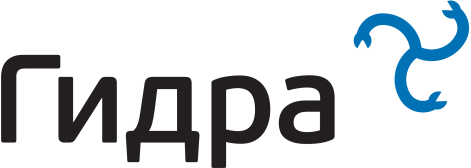 Встраиваем приложения в CRM
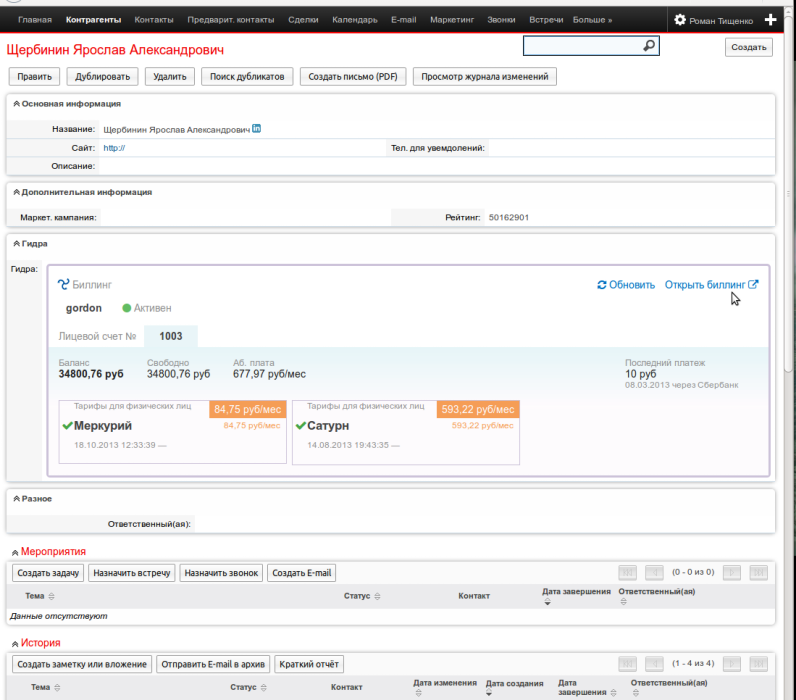 Интеграцияс биллингом
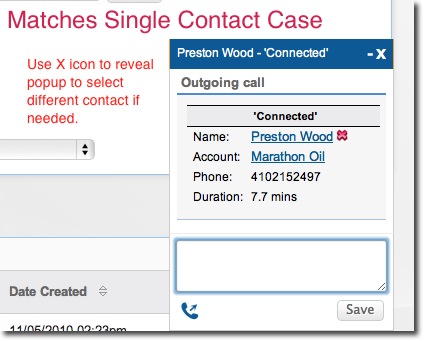 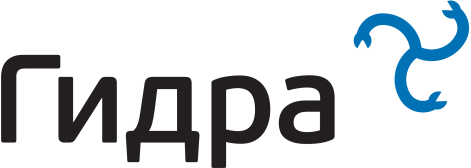 Интеграция с Asterisk
Диагностика абонентской линии
Встраиваем в CRM
Адаптируем к сети
Онлайн- диагностика
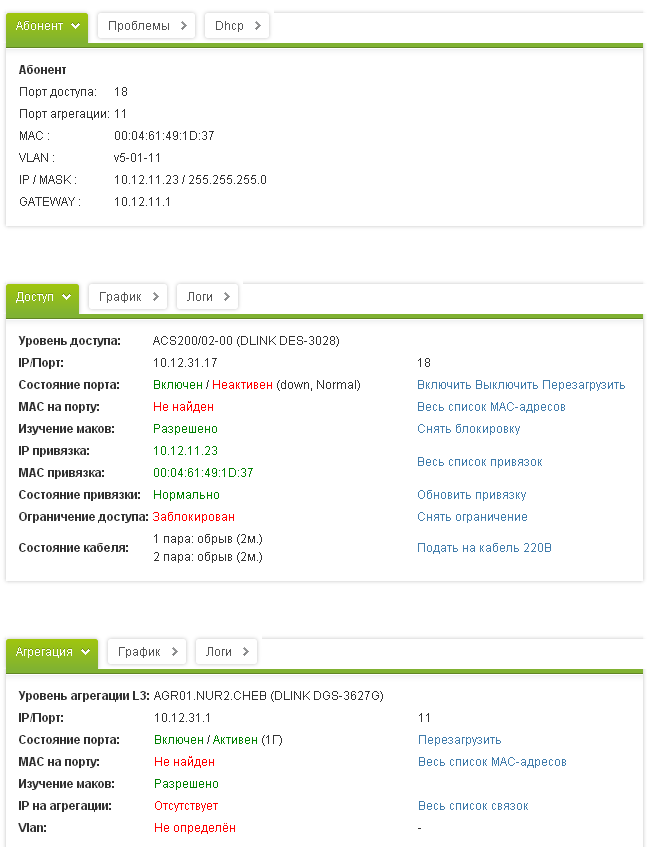 Состояние на уровне доступа
Состояние на уровне агрегации
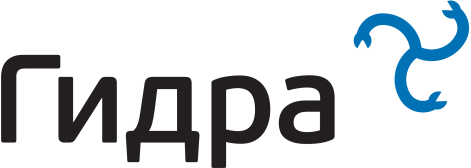 Автоматизируем бизнес-процессы
Сеть
Диагностика абонентской линии
Мониторинг
Биллинг
CRM
Автоматизация выездных работ
BPM
Личный кабинет
Колл-центр
Helpdesk
Портал
руководителя
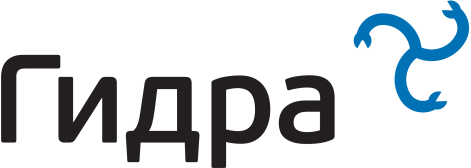 SOA
Управление бизнес-процессами
Интеграция сервисов
Биллинг
Helpdesk
Сайт
CRM
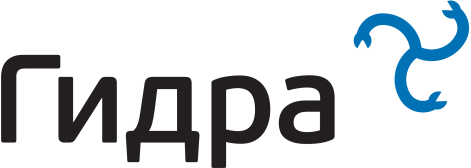 Какие процессы автоматизировать?
Подключение абонента
Выезд на ремонт/обслуживание
Закупки
Оплата входящих счетов
Работа с претензиями
Обработка запросов из органов
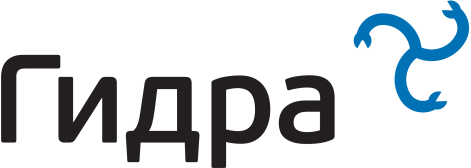 Автоматизируем подключение
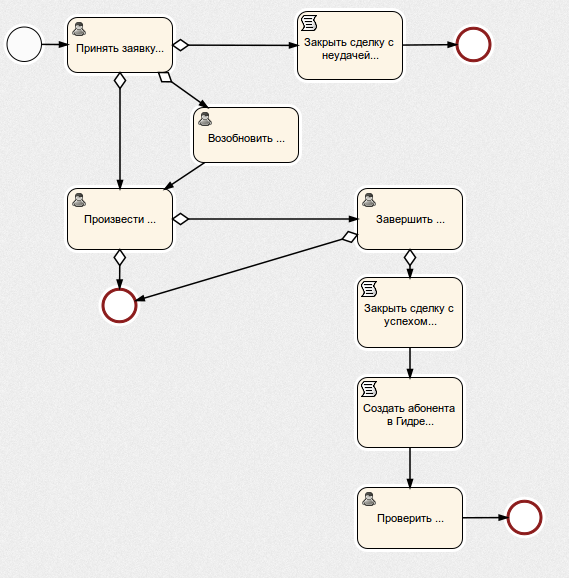 Закрываем сделку
Заводим account
Закрываем сделку
Заводим абонента
CRM
Биллинг
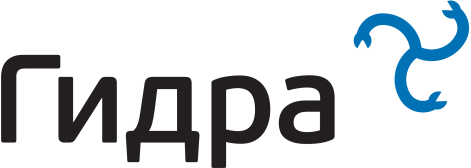 Автоматизируем подключение
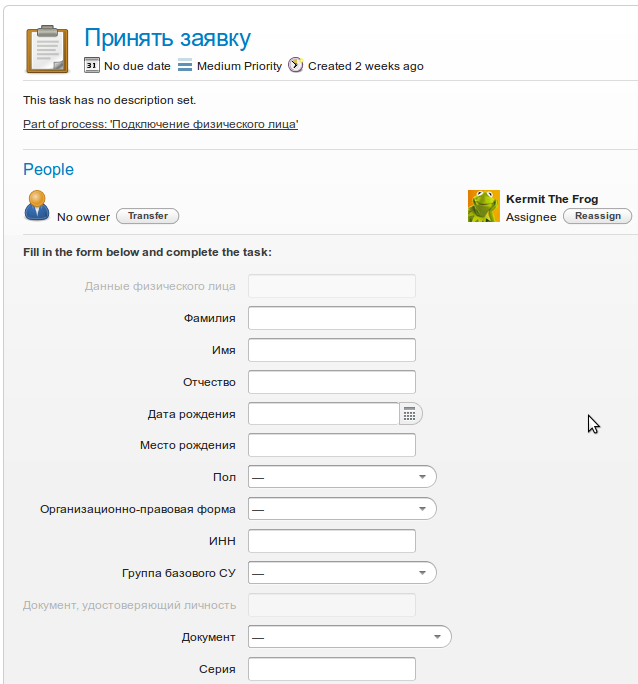 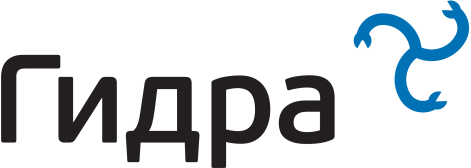 Портал руководителя
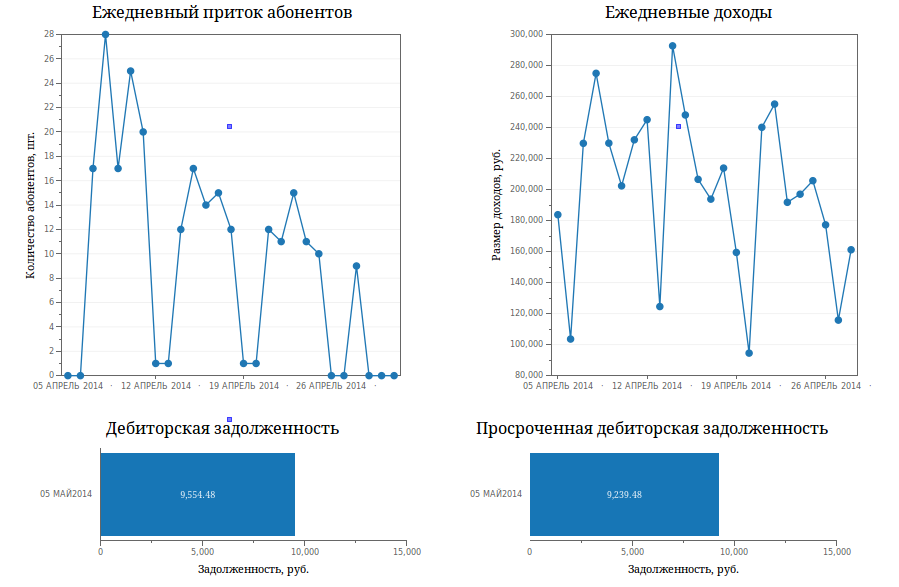 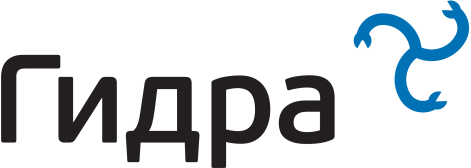 Портал руководителя
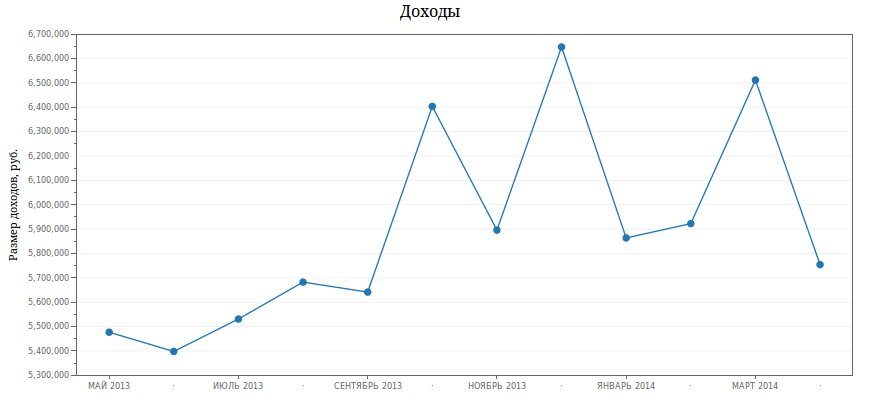 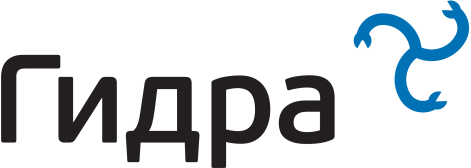 Портал руководителя
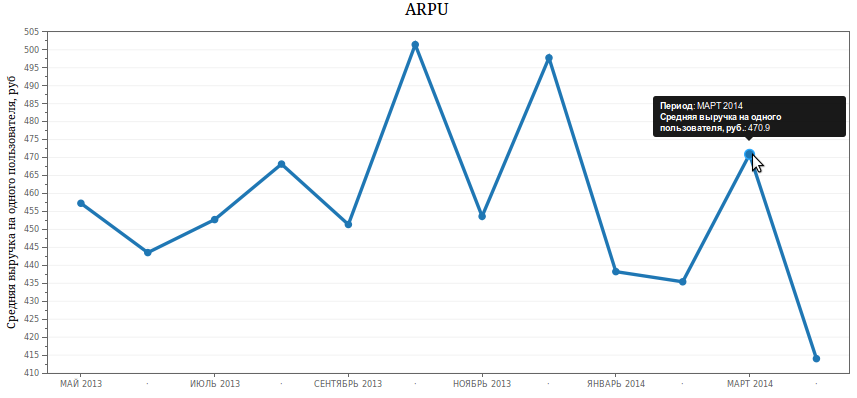 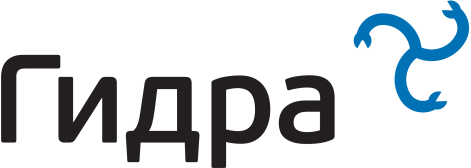 Портал руководителя
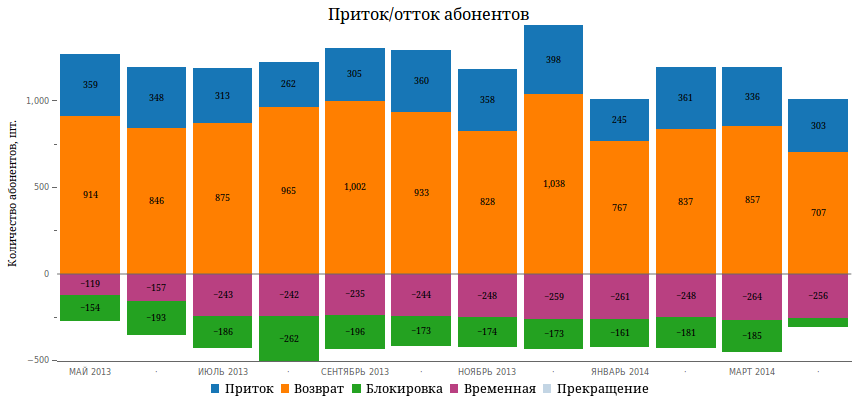 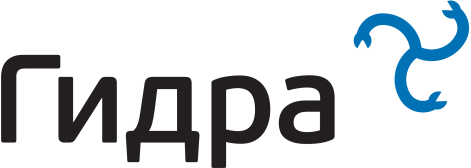 Карта автоматизации
Управление интерфейсом взаимодействия с клиентами
Управление оплатами и дебиторами
Обработка заказов
Продажи
Развитие продаж
Поддержка и готовность процессов управления отношениями с клиентами
Обработка проблем клиентов
Управление QoS/SLA клиентов
Маркетинговые коммуникации и продвижение продуктов
Проведение маркетинговых мероприятий и оценка результатов
Управление выставлением счетов
Поддержка и готовность процессов управления услугами
Удержание и лояльность клиентов
Разработка и изъятие продуктов и предложений
Обработка запроса счета
Конфигурация и активация услуг
Управление проблемами предоставления услуг
Поддержка и готовность процессов управления ресурсами
Предоставление ресурсов
Сбор и распределение данных об услугах
Сбор и предобработка данных о предоставлен-ных услугах
Разработка и изъятие услуг
Управление качеством услуг
Управление требованиями к поставщикам/партнерам
Поддержка и готовность процессов управления поставщиками/партнерами
Разработка и изъятие ресурсов
Управление неисправностями ресурсов
Управление производительностью ресурсов
Согласование и управление платежами с поставщиками/партнерами
Управление интерфейсом взаимодействия с поставщиками/партнерами
Разработка и управление изменениями каналов поставок
Управление проблемами с поставщиками/партнерами
Управление эффективностью поставщиков/партнеров
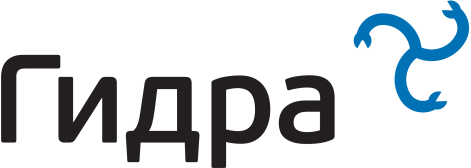 Биллинг
CRM+BPM
Экономический эффект I
Учитываются ROI по каналам: +20-80 % лидов
Лиды не теряются: +3-10 % лидов
Лиды подогреваются: +10-30 % конверсия
Сделки не теряются: +5-15 % конверсия
Автоматизация бизнес-процесса подключения абонента: −5-10 % стоимость подключения
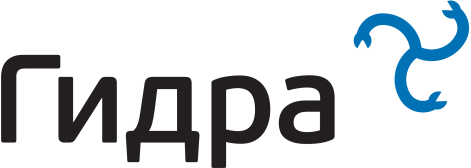 Экономический эффект II
Программа лояльности: ­­−7-20 % отток
Снижение нагрузки на колл-центр: −10-30 % среднее время обработки
Снижение зависимости от продажника: считайте сами
Возможность принимать правильные решения: бесценна
Абонент получает хороший сервис: бесценно
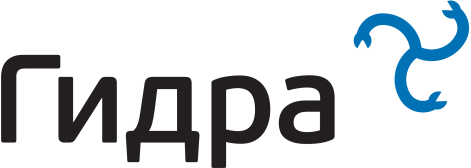 Спасибо за внимание!
Приходите на круглый стол в 14:00.

Мы в футболках с логотипом



Загляните на наш сайт:
www.hydra-billing.ru
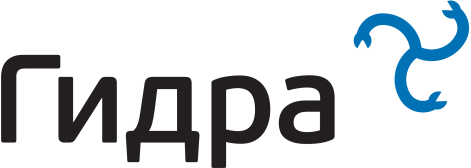